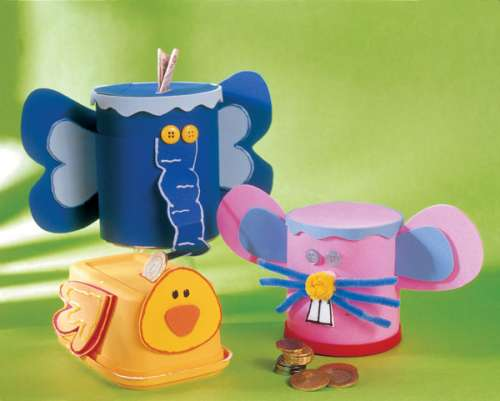 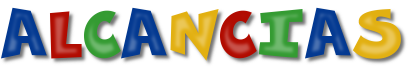 Alcancías de Fomix
COLOR: VARIADOS
Código: 35280
P . V. p: 2.00  c/u
Adornos para habitación
COLOR: VARIADOS
Código: 35281
P . V. p: 2.50  c/u
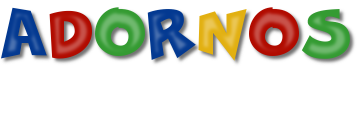 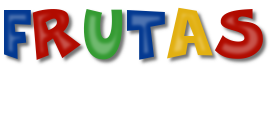 FRUTAS DE FOMIX
COLOR: VARIADOS
CODIGO:35282
P.V.P:  1.25  c/u
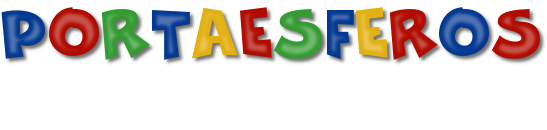 Porta esferos
Color:variados
Codigo: 35283
p.v.p : 2.50 c/U